CSS 342
Data Structures, Algorithms, and Discrete Mathematics I
Lecture 10. 161101.
CARRANO Chapt. 7, 8.
Agenda
Midterm:  Tuesday, 11/8
 Lab3 Questions
 Induction (pt. 2)
 Linked Lists to implement and Stacks and Sorted lists 
 Assignment and Copy Constructor
Induction
1; N -> N+1
Induction
Axiom: The principle of mathematical induction

A property P(n) that involves an integer n is true for all n ≥ 0 if 
the following are true:
P(0) is true.
If P(k) is true for any k ≥ 0, then P(k+1) is true.
Where can I learn about induction?
Carrano, Appendix E
 Cusack, Chapt. 8
 http://courses.washington.edu/css342/dimpsey/ProgramExamples/Inductionv4.pdf 
 https://www.youtube.com/user/TheMathsters (videos on induction)
Prove: a+ar1+ar2+ar3+ … +arn =a(rn+1 – 1)/(r-1)
Strong Form of Mathematical Induction
A property P(n) that involves an integer n is true for all 
n ≥ 0 if the following are true:
P(0) is true.
If P(0), P(1), …, P(k) are true for any k ≥ 0, then P(k+1) is true.
Difference from ordinary form of mathematical induction:
	P(k+1) is factorized in a combination of two or more of P(0) through to P(k).
Proof by strong form of mathematical induction
Base case or (basis): prove P(0) is true.
Inductive step:
Inductive hypothesis: Assume P(1),P(2),..,P(k) is true for any k ≥ 0
Inductive conclusion: Prove P(k+1) is true.
Prove using induction: Every Integer > 1 Can Be Written as a Product of Prime Integers
Basis:  n = 2.  2 is a prime number itself, and thus can be written as  a product of prime integers.
	The proposition is true.
Strong Inductive hypothesis:
	Assume that the proposition is true for each of the integers 2, 3, … k
Inductive step: 
	Show the proposition is true for  k + 1.
	If k + 1 is a prime number, there is nothing more to show.
	If k + 1 is NOT a prime number, k + 1 is divisible and can be written
			k + 1= x * y	 where 1 < x < k + 1 and 1 < y < k + 1
	Notice that x and y can be written as a product of prime integers by inductive hypothesis.
If k is a product of prime numbers, k+1 is a product of prime numbers. Therefore, by the principle of mathematical induction, the proposition is true when n ≥ 1.
Linked Lists
“We like lists because we don’t want to die.”, Umberto Eco
A node
struct  Node
{
      string item;
      Node *next;
}
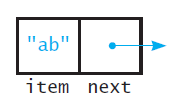 Data Structures and Problem Solving with C++: Walls and Mirrors, Carrano and Henry, ©  2013
A linked list
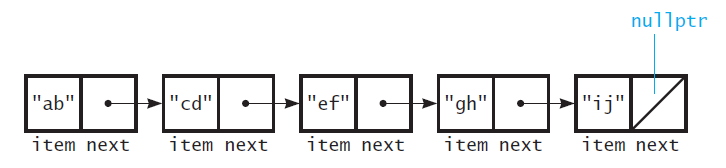 FIGURE 4-2 Several nodes linked together
Data Structures and Problem Solving with C++: Walls and Mirrors, Carrano and Henry, ©  2013
Let’s build an Integer Stack
Use a linked list as a data structure
  Use the following “node” structure
struct Node
{
     int value;
     Node *next;
};
Implement Push/Pop
Need to implement destructor (why???)
Overload the following operators:
<<
Assign = and Copy Constructor
+, +=
Overload <<
ostream& operator<<(ostream &outStream, const IntStack &stack)
{
Node *pNode;
pNode = stack.head;
while (pNode != NULL)
{
 outStream << pNode->value << endl;
 pNode = pNode->next;
}
return outStream;
}
Let’s build an Integer Stack
Use a linked list as a data structure
  Use the following “node” structure
struct Node
{
     int value;
     Node *next;
};
Implement Push/Pop
Overload the following operators:
<<
Assign =, copy constructor
+, +=
Copy Constructor Assignment Overload
When, How
Assignment / Copy Constructor
class Bird
{
friend ostream& operator<<(ostream &, Bird &);

public:
Bird();
Bird(string name, int ID);
void setFlu(bool flu);
~Bird();

private:
string name;
bool flu;
int id;
};
1) Bird b1("eagle", 123);
2) Bird b2;
cout << "bird 1 " << b1;
cout << "bird 2 " << b2;
3) b2 = b1;
cout << "bird 2 " << b2;
4) Bird b3 = b1;
cout << "bird 3 " << b3;
Constructor(string, int)
Default Constructor
Assignment
Copy Constructor
Assignment/Copy Constructor
All objects have implicit assignment operator and Copy constructor
Chains to the assignment operators of the class members
Built-in types do straight-forward copies
  This often works.  However, when memory is dynamically allocated in the class it has problems.
  Need to override = and copy constructor in these cases
Assignment:   MyClass& operator=(const MyClass &myobj)
Copy Constructor:   MyClass(const MyClass &source)
Overriding copy constructor and assignment (=)
Bird::Bird() { }
Bird::Bird(string name, int n)
{
   birdName = name;
   id = n;
   flu = false;
}
Bird::Bird(const Bird &b)
{
    cout << "copy constructor called " << endl;
}
Bird& Bird::operator=(const Bird &b)
{
    cout << "assignment has been called!!" << endl;
}
Assignment
If Assignment  = is over-ridden then all copying / allocation must be done on the object
General steps

MyClass& MyClass::operator= (const MyClass &source)
{
 1)    If (this == &source) return;
 2)   //chain all member’ assignments operators
 3)   // manage all dynamic memory that has been utilized
            // de-allocate memory in destination
            // allocate new memory for a deep copy or just copy ref for a shallow copy
 4)   return *this;
}
Copy Constructor
MyClass::MyClass(const MyClass &source)
{
  // Initialize Members to defaults
   *this = source;
}
   
Copy Constructor is invoked in these three cases:
MyObj o1 = o2 
MyObj o1(o2);
Pass by Value
Return by Value
Let’s build an Integer Stack (Cont’d)
Use a linked list as a data structure
  Use the following “node” structure
struct Node
{
     int value;
     Node *next;
};
Implement Push/Pop
Overload the following operators:
<<
Assign =, copy constructor
+, +=
Assignment  (=)
IntStack& IntStack::operator=(const IntStack &source)
{
	Node *sNode, *dNode, *insNode;
	if (this == &source) return;
	this->Clear();
if (source.head == NULL) return;
dNode = new Node;
dNode->value = (source.head)->value;
this->head = dNode;
sNode = (source.head)->next;
while (sNode != NULL)
{
insNode = new Node;
insNode->value = sNode->value;
dNode->next = insNode;
dNode = dNode->next;
sNode = sNode->next;
}
}
Copy Constructor
IntStack::IntStack(const IntStack &source)
{
	head = NULL;
	*this = source;
}
Class Bell
Array v. Linked List for Stack
Arrays easy to use, but have fixed size
   Increasing size of dynamically allocated array can waste storage, time
   Array based implementation good for small bag
   Linked chains do not have fixed size
Sorted singly linked list
Sorted list using linked list impl
Singly linked list remains the same structure as the stack but need to implement 
Insert
Remove
val
val
val
next
next
next
X
new
Value
next
Insert(int x)
header
Node Insertion
Find node to insert after: current,
Node *insNode = new Node;
insNode->val = x;
insNode->next = current->next;
current->next = insNode;
NULL
header
NULL
Three cases for finding node to insert after
	1) Empty List
	2) First in line
	3) All others

Some recommend a dummy front node to collapse 2 and 3
current
insNode
Insert
bool IntSortedList::Insert(int val)
{
   Node *insNode = new Node;
   insNode->value = val;
   if (head == NULL)
   {
      head = insNode;
      return true;
   }
   if (val < head->value)
   {
       insNode->next = head;
       head = insNode;
       return true;
   }
   Node *pNode = head;
   while ((pNode->next != NULL) && ((pNode->next)->value < val))
   {
       pNode = pNode->next;
   }
   insNode->next = pNode->next;
   pNode->next = insNode;
   return true;
}
Dangling References: common causes
A pointer which is initialized but not set to NULL
Delete or free is called and pointer is not set to NULL
Aliasing of pointers which are not updated in tandem
45
76
remove(int x)
Stop the current pointer at the node previous to a deleted node
First node is special case or use a dummy first node
Memorize the node to remove
	Node *dNode = current->next;
Remove this node
		current->next = current->next->next;
Deallocating the node
		delete deletedNode;
header
20
current
Node to be deleted
Remove
bool IntSortedList::Remove(const int &val)
{
   Node *temp;
   if (head == NULL)
   {
       return false;
   }
   if (head->value == val)
   {
      temp = head;
      head = head->next;
      delete temp;
      temp = NULL;
      return true;
   }
Node *pNode = head;
while ((pNode->next != NULL) && (pNode->next->value != val))
{
   pNode = pNode->next;
}
if (pNode->next == NULL)
{
   return false;
}
else
{
   temp = pNode->next;
   pNode->next = pNode->next->next;
   delete temp;
   temp = NULL;
   return true;
}
}